1
Diversity, Equity, and Inclusion Assessment Guide
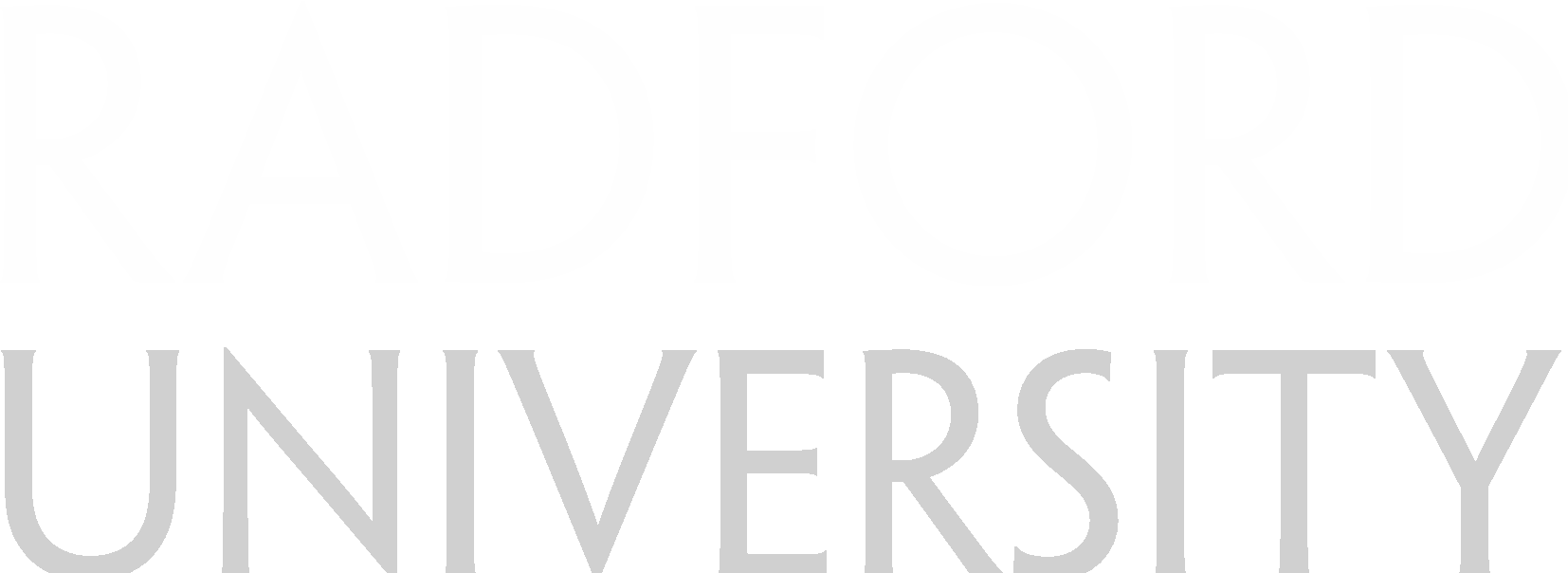 Radford I/O Psychology
Overview
2
Introduction
Instructions
Scale Interpretations
Conclusion
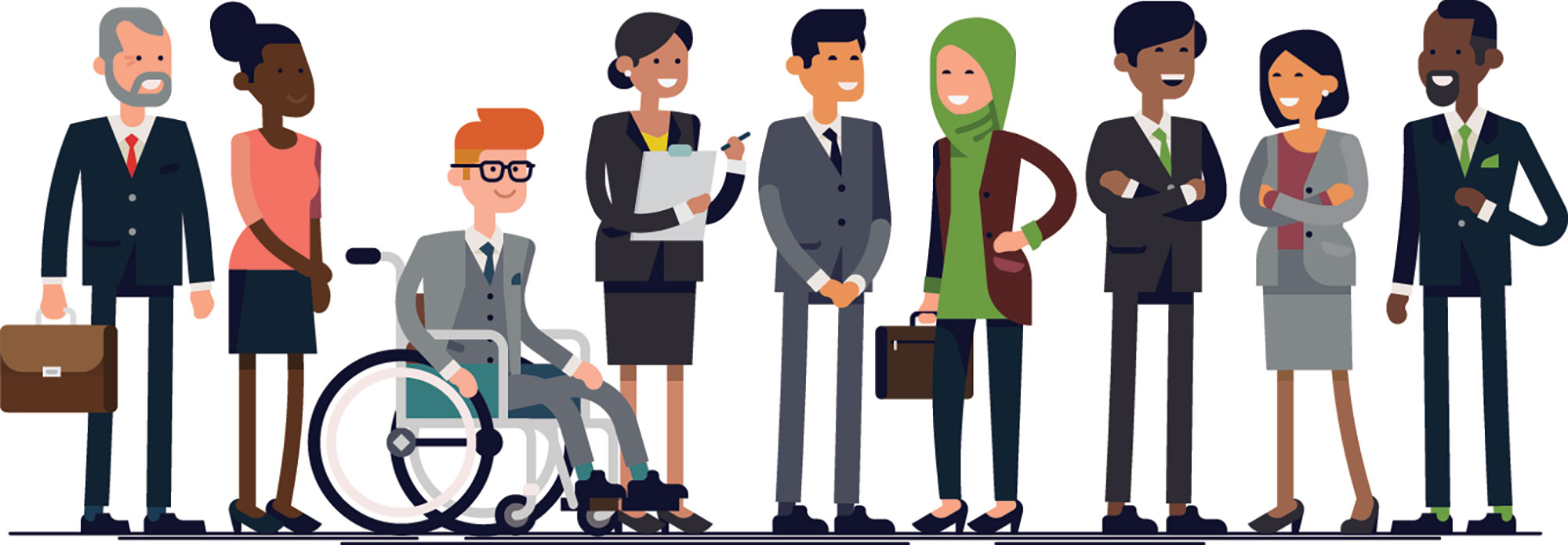 DEI Assessment Guide
3
Introduction
This workbook is a guide used by the organization to assess the diversity, equity, and inclusion within the organization. ​
​
Provided is an overview of the scales used and what concepts are targeted. Items for each assessment are accessible. A section to enter your organization's data after the completion of the assessment is provided. Once the data is entered, scores will be automatically calculated. An interpretation guide for how to interpret the scores will be located on the last page.​
DEI Assessment Guide
[Speaker Notes: -Goes back and forth of using "the organization" and "your organization", I would suggest using "your" since that is how it is this whole powerpoint
-Might be nitpicky but I think it looks better]
Instructions
4
Choose a survey platform (e.g., Qualtrics, Survey Monkey) to take the assessment on. 
Use the items and rating scale under the  "Scale Items" sheet to create the assessment. Use the demographic questions provided at the end of your assessment.
Once the survey is complete, copy and paste results on the "Data Entry Pre-Training Scores" sheet. 

***If you decide to use the assessments one time, use the "Data Entry Pre-Training Scores" sheet.***
DEI Assessment Guide
5
Instructions continued
Complete the Diversity, Equity, and Inclusion Training.
After the training, administer the same assessment again to see how scores have changed post-training.
Copy and paste post-training scores on the "Data Entry Post-Training Scores" sheet. 
To view the calculations on how the assessment was analyzed, look at the "Pre & Post-Training Calculations". Do not edit, change, or move calculations from this sheet. This sheet is hidden,                                             unhide it to view calculations.
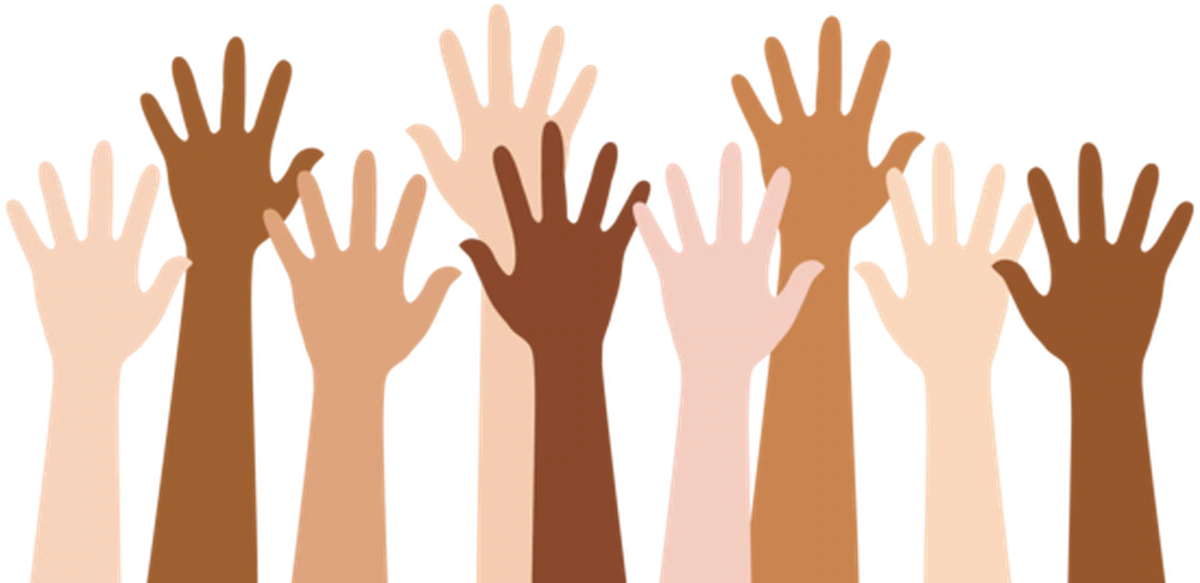 DEI Assessment Guide
6
Instructions continued
For interpretations and results, go to "Pre & Post-Training Interpretations". 
Refer to ”Sample Characteristics" for the breakdown of demographic groups. Do not edit, change, or move calculations for this sheet. 
To view demographic calculations on the minority demographic question, refer to "Minority Demographics Calcs". This sheet is hidden, unhide it to view calculations.​
 For demographic calculations on the importance of DEI, refer to "DEI Demographics Calcs". This sheet is hidden, unhide it to view calculations.
To view differences by demographic variables go to "Demographic Interpretations".
DEI Assessment Guide
7
One-Time Use
The two surveys can be administered for a one-time use to provide a snapshot of where your organization stands on the diversity, equity, and inclusion principles. However, for the best results use both assessments for pre-and-post DEI training.
If your organization decides to use the assessments once, it is mandatory to enter your organization's data into the "Data Entry Pre-Training Scores" sheet, regardless if you administer the surveys pre-or-post DEI training.
Hidden Sheets
8
The calculation sheets are hidden for pre-and post-training scores and demographic calculations.
If you would like access to these sheets you must unhide them. They are labeled "Pre & Post Training Calculations", "Minority Demographics Calcs", and "DEI Demographics Calcs".
To unhide the desired worksheets you must click on the "Home" tab and go to the cells section and click "Format" , "Hide & Unhide" , "Unhide sheet" then click the desired sheet you would like to access.
[Speaker Notes: -First letters of "Format" and "Unhide" were not bolded]
Diversity & Cultural Scale Instructions
9
Use the sheet labeled "Scale Items" as a template, where you'll find items & dimensions for the assessment you will create, along with a system to guide participants in rating statements. 

To create the assessment, use both items provided under "Scale Items" and a data software accessible to your company.

To maintain anonymity (which would provide optimal results), demographic questions can be included at the end of the survey. Avoid identification of individuals.
DEI Assessment Guide
SHRM Diversity Scale Interpretations
10
This survey targets:
Employee's attitudes toward diversity 
Corporate culture
Discrimination 
Hiring and recruitment
Career development
Your role 
Policies and procedures
Interaction
Your immediate supervisor
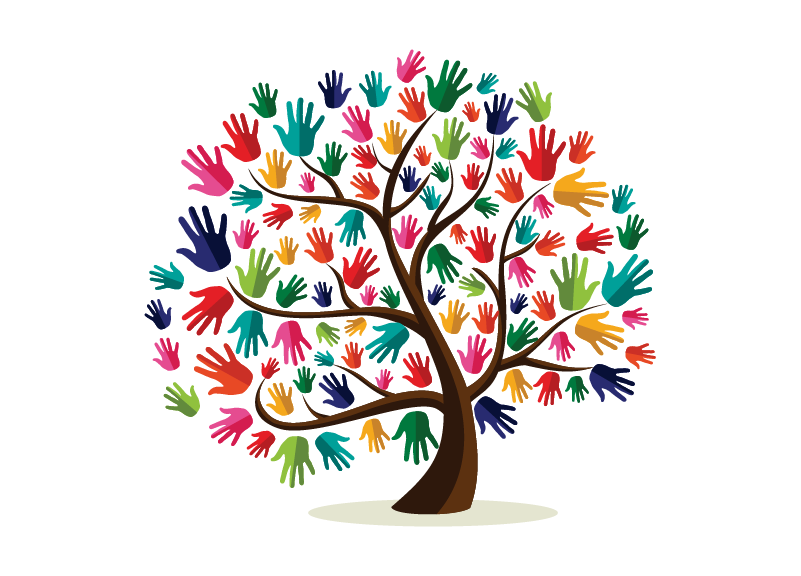 DEI Assessment Guide
Cultural Intelligence Scale Interpretations
9
This survey targets:
Intercultural interaction
Ethnic Cultures
National Cultures
Organizational Cultures
Cultural Strategy
Cultural Knowledge
Cultural Motivation
Cultural Behavior
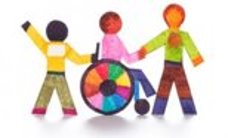 DEI Assessment Guide
12
Conclusion
To improve DEI atmosphere:

Enter data from all participants 
Analyze visible results
Apply results to the organization
Assess the organization accordingly
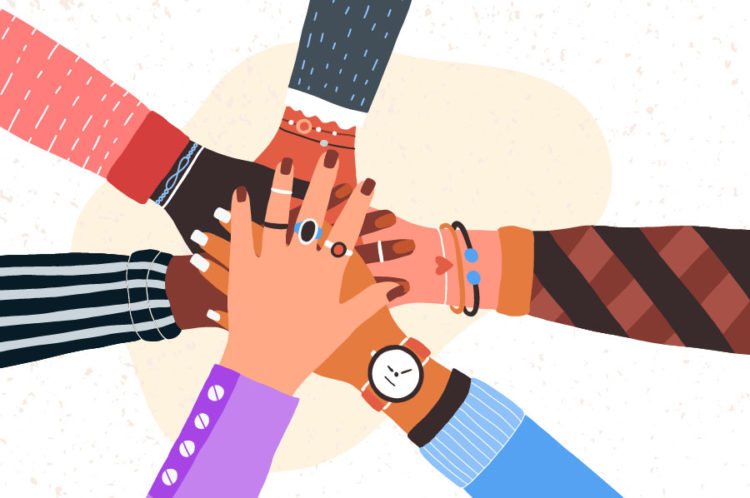 DEI Assessment Guide
[Speaker Notes: Diversity training is meant to benefit everyone. 


*http://www.whitemensleadershipstudy.com/pdf/WMLS%20Executive%20Summary.pdf]